Date
Tunnelling Association of Canada
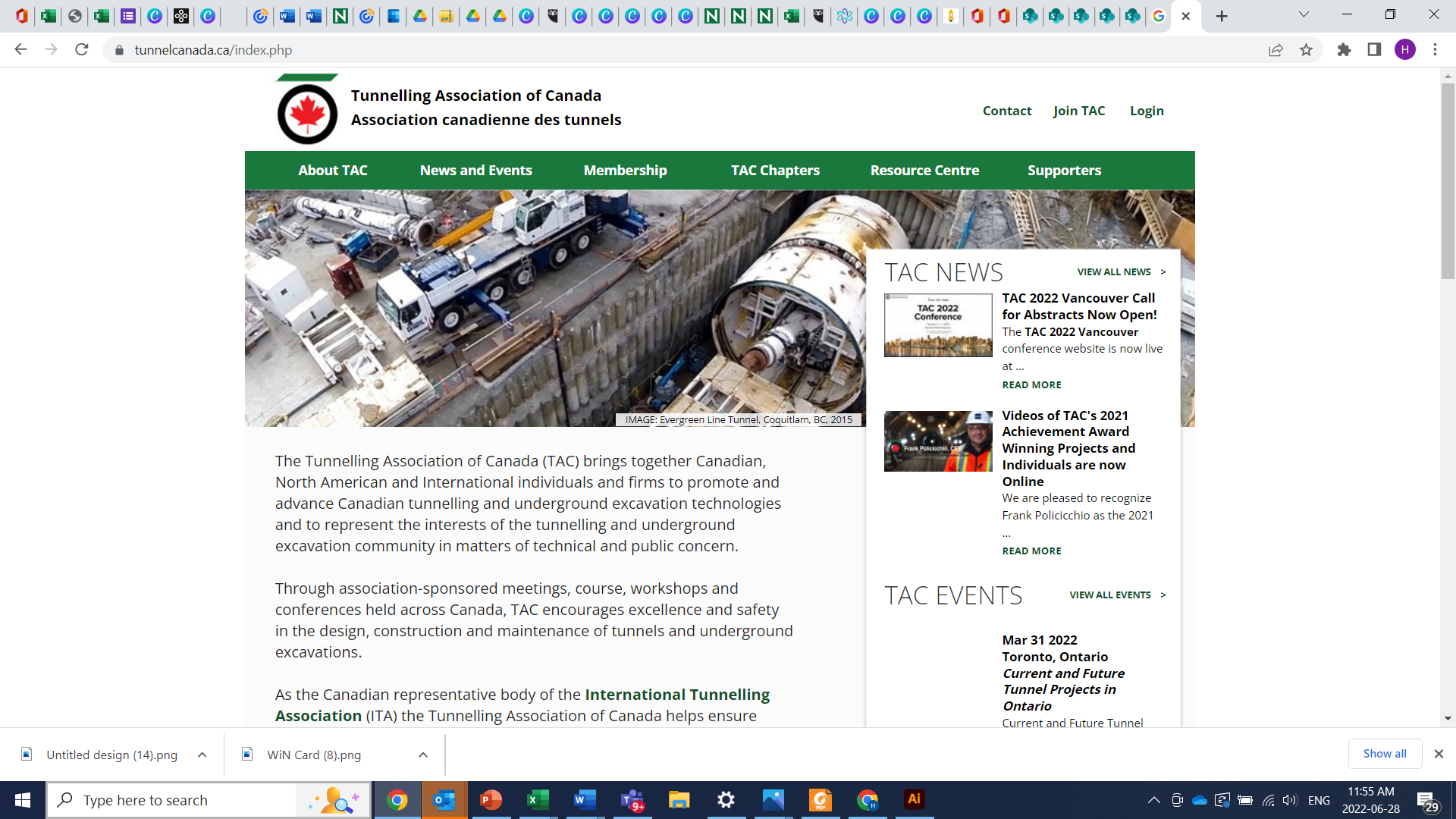 Equity, Diversity, and Inclusion Moment​
Indigenous Peoples in Canada
Tunnelling Association of Canada
Indigenous Peoples in Canada
The term “Indigenous” refers to people living on a land inhabited by their ancestors since time immemorial.

In Canada, the term “Indigenous Peoples” refers to three distinct groups:

First Nations,
Métis, and
Inuit peoples.

Terms “Indian”, “Native”, and “Native Canadian” have negative and colonial connotations.
2
Tunnelling Association of Canada
Indigenous History and You
Seek education on Indigenous history to further your understanding of current realities

Learn of and acknowledge your presence on Indigenous Lands (https://native-land.ca/)

Implement corporate sector responsibilities from Call to Action #92 (Truth and Reconciliation Commission of Canada: Calls to Action report) through:
Project consultation and engagement with Indigenous Peoples
Equitable access to jobs, training, and education for Indigenous Peoples
Provide education on the history of Indigenous Peoples for employees
3
The End
Tunnelling Association of Canada
Date
Thank you!